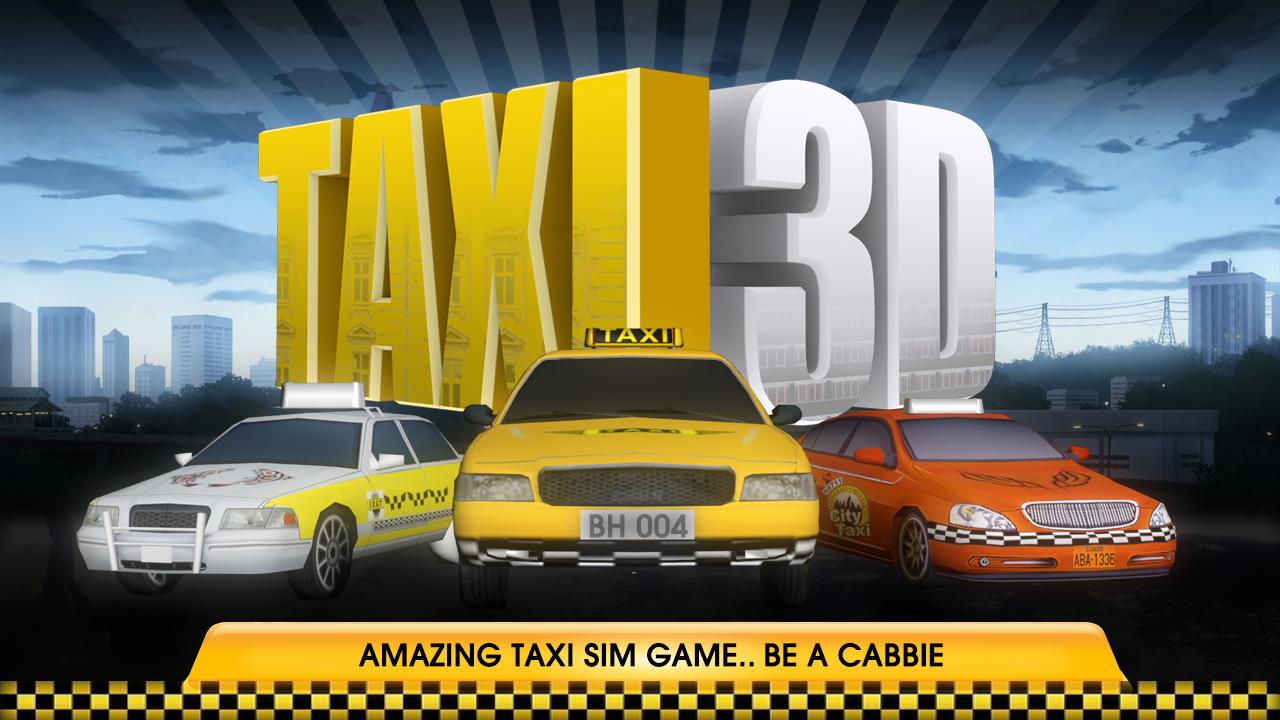 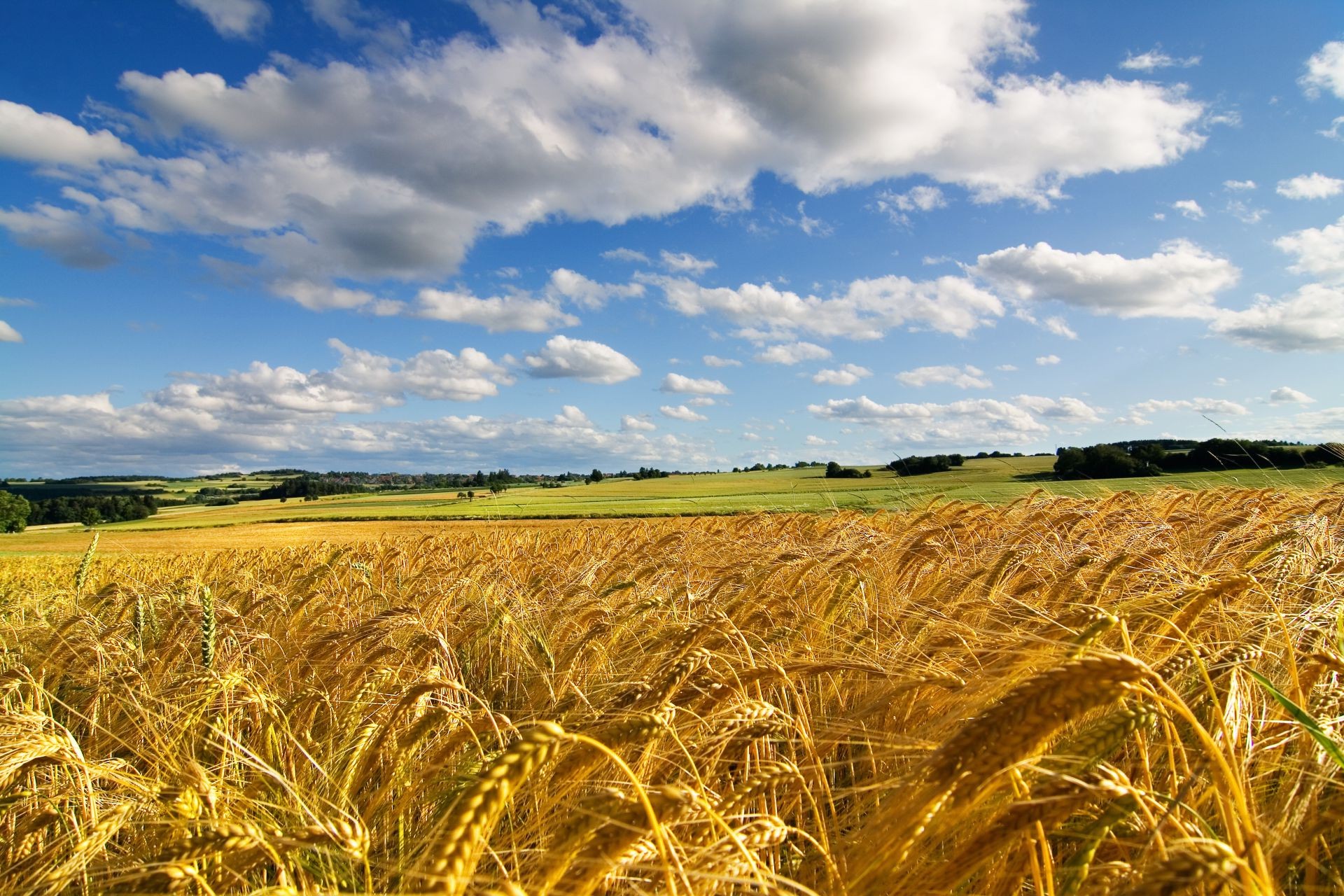 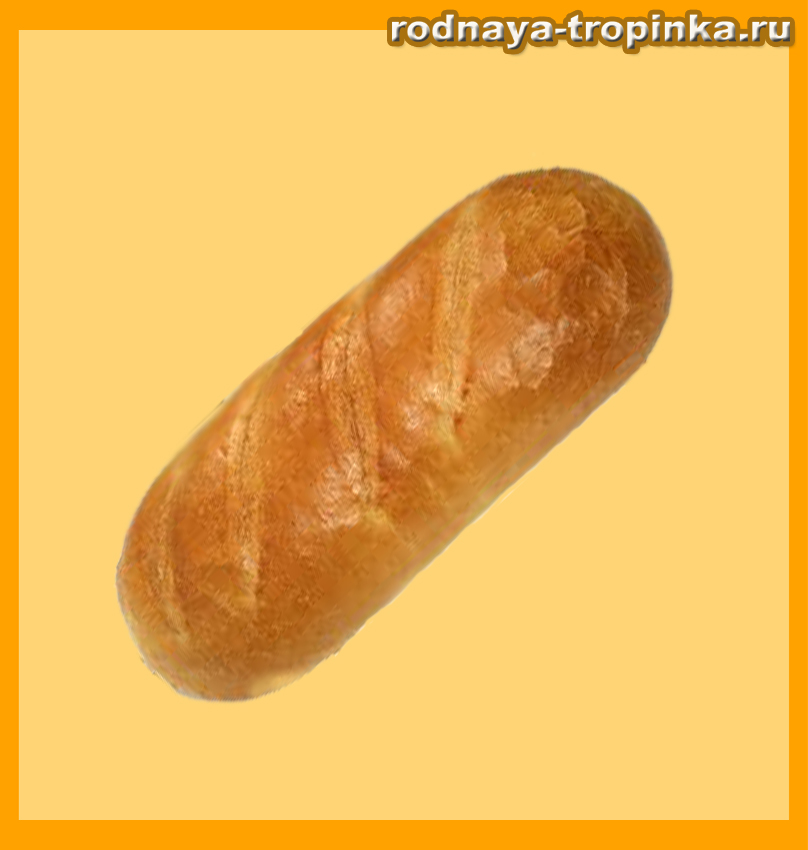 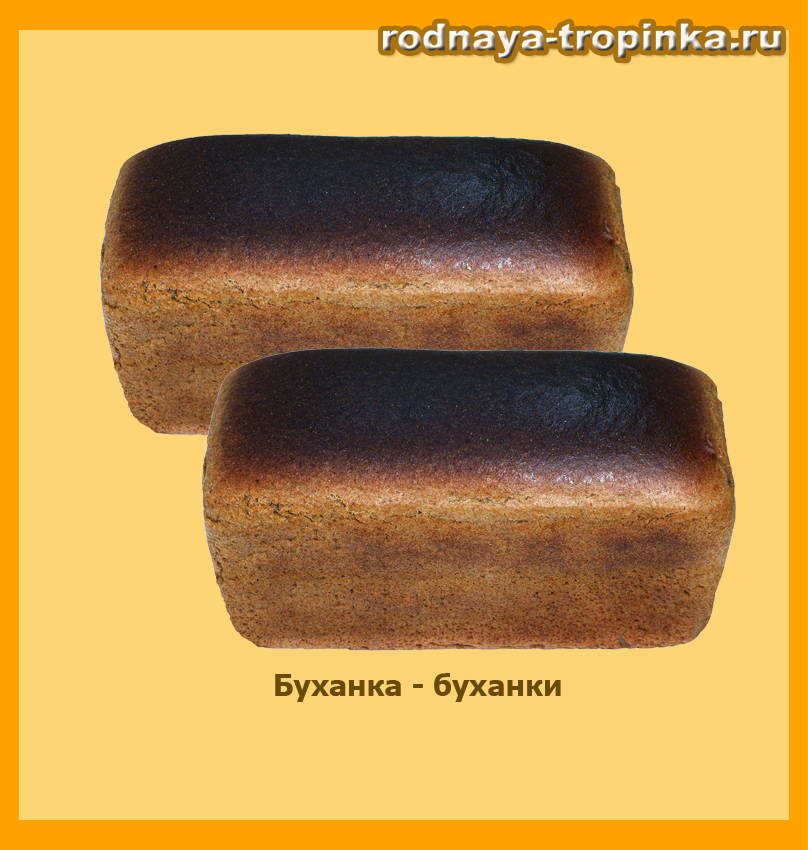 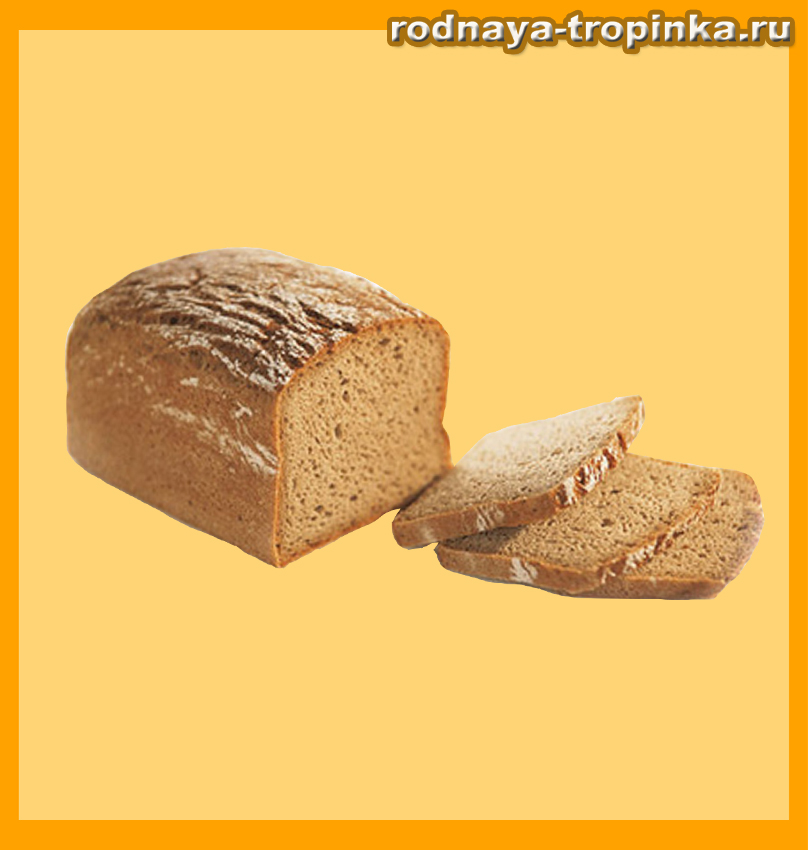 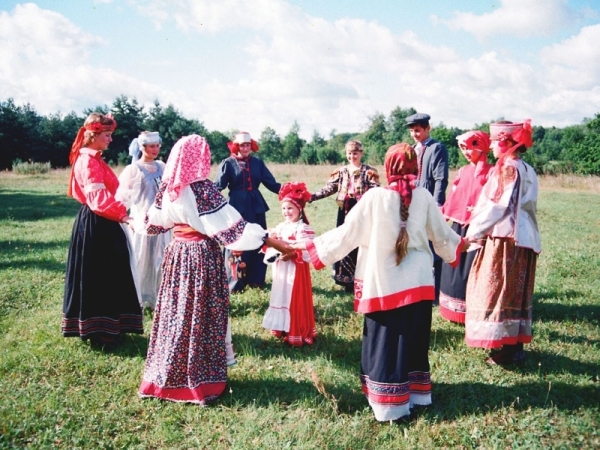 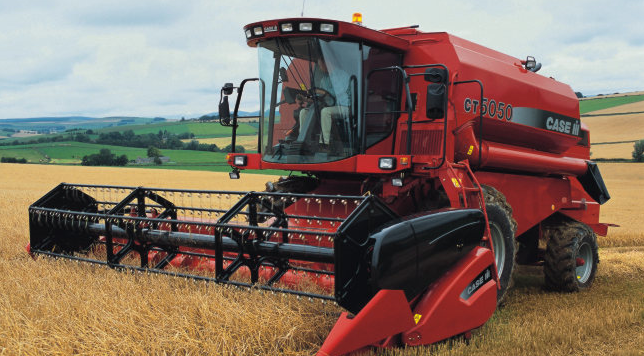 Комбайн
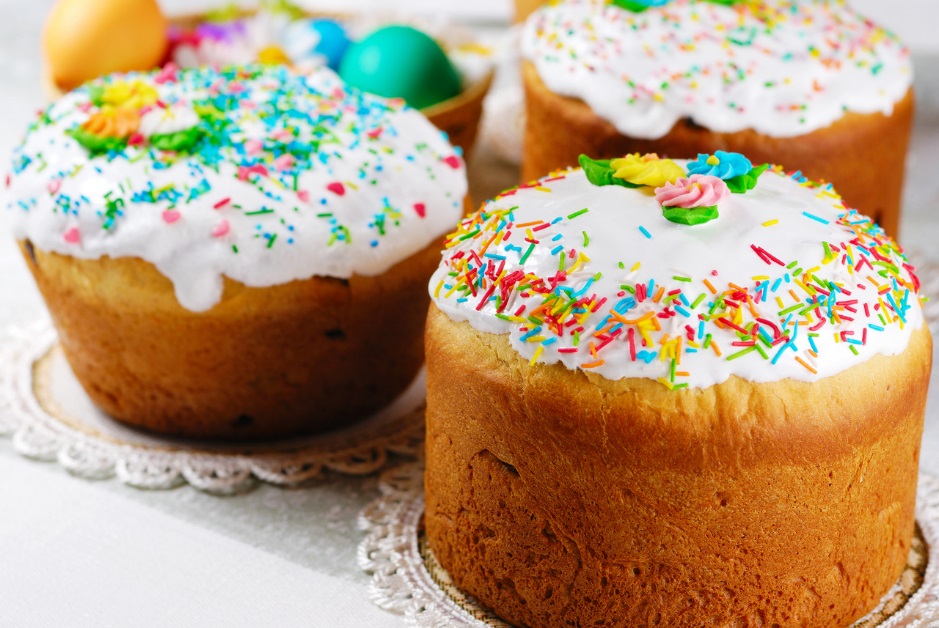 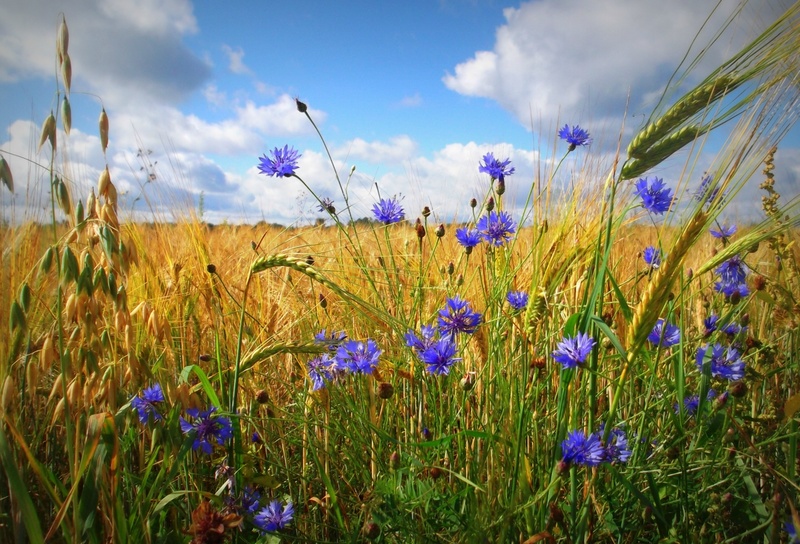 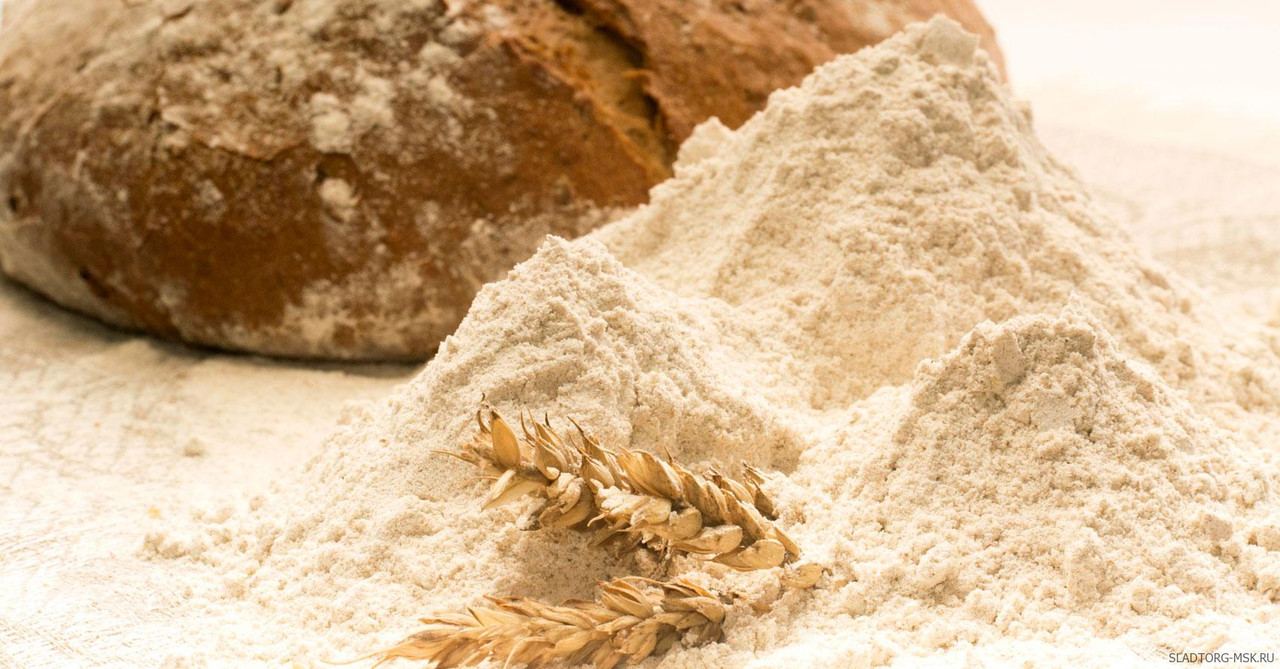 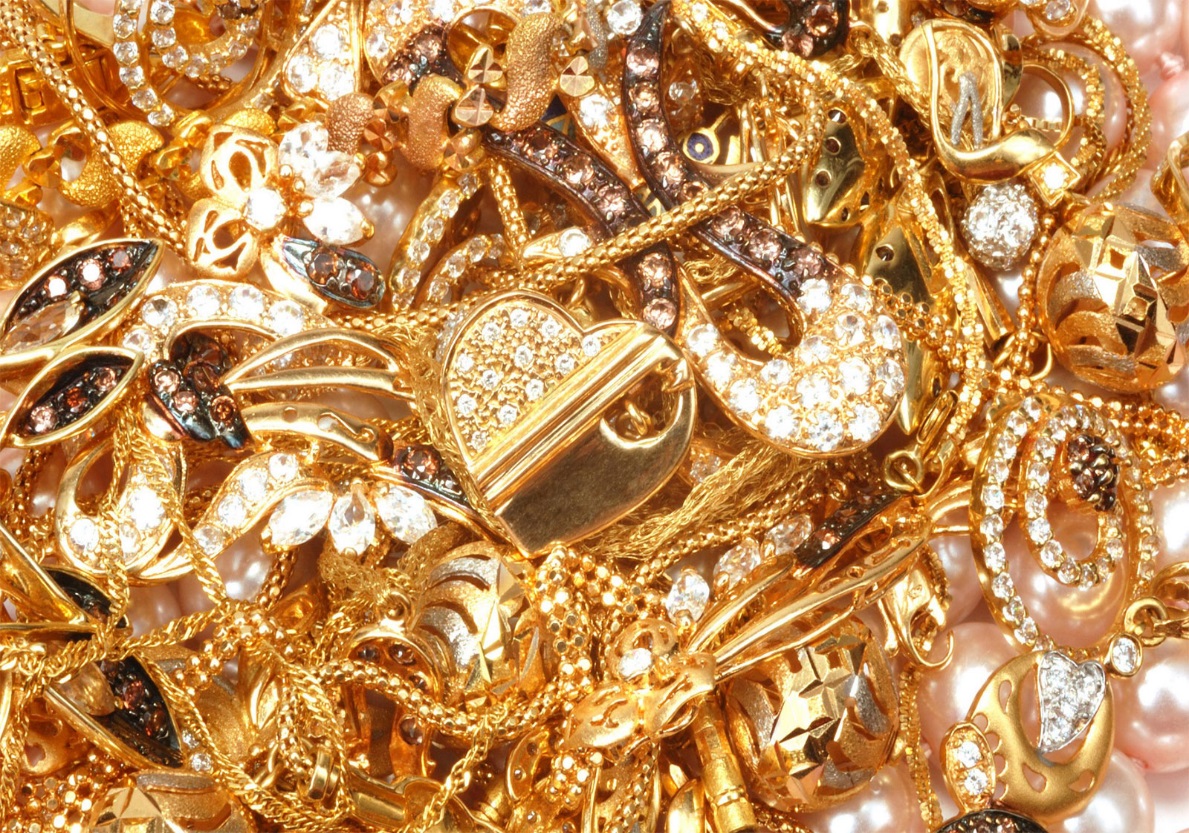 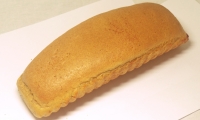 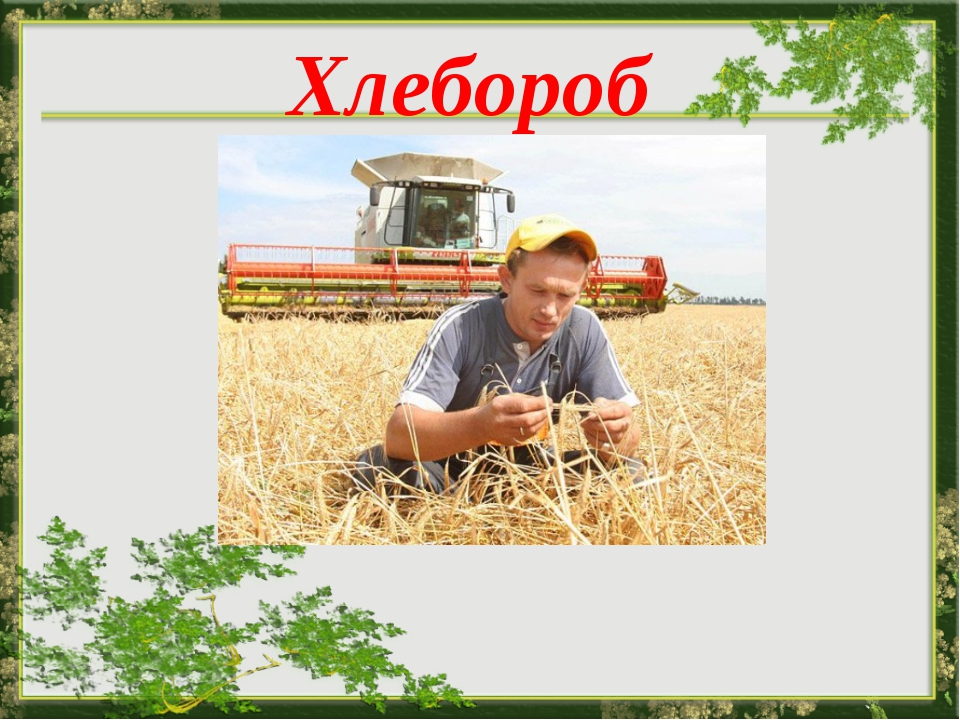 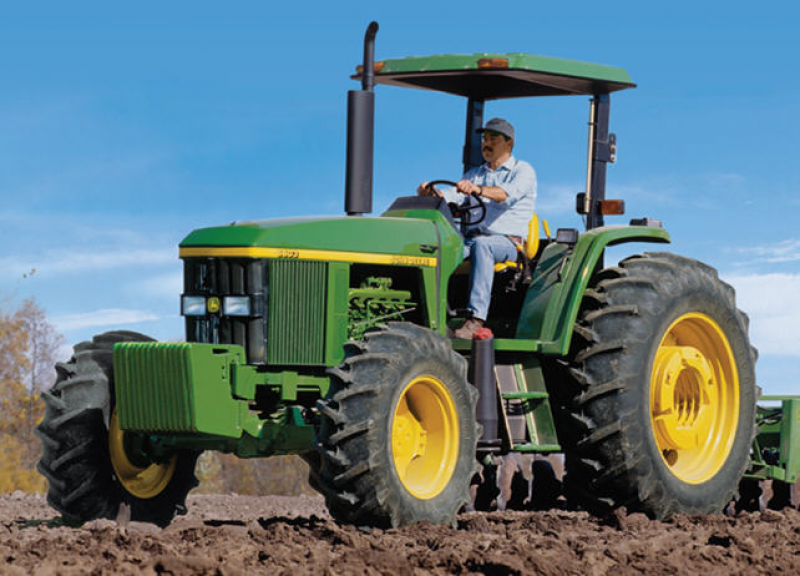 Тракторист на тракторе
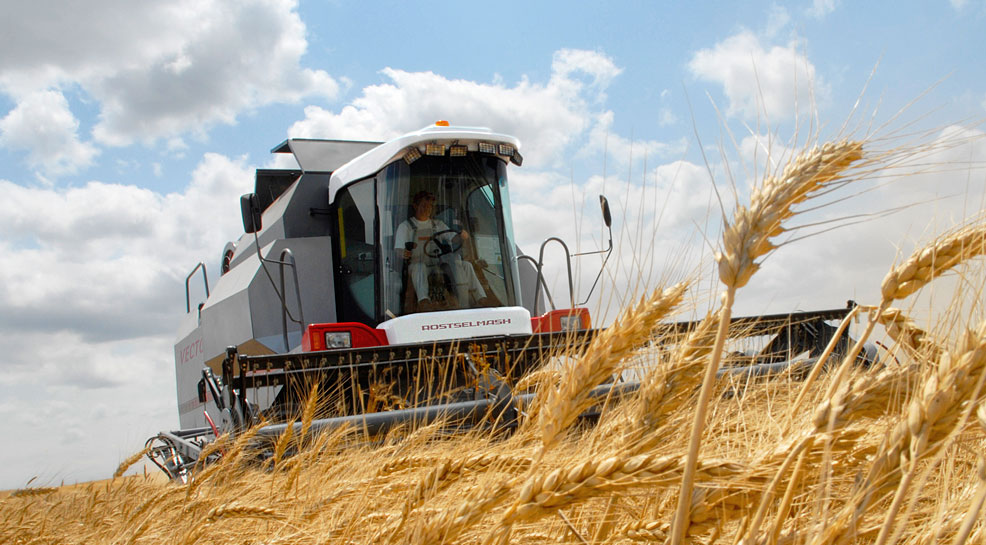 Комбайнёр на комбайне
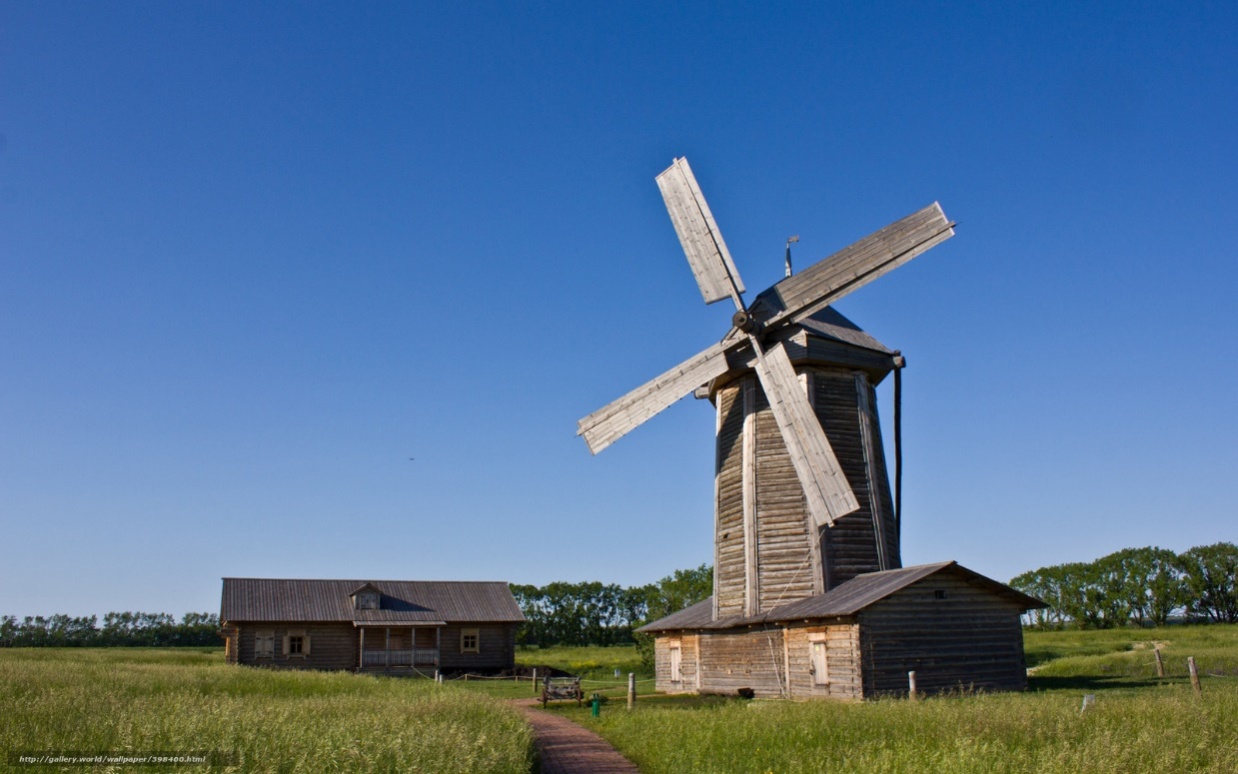 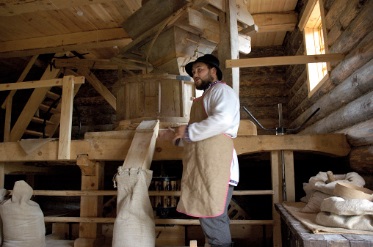 Мельница
Мельник на мельнице
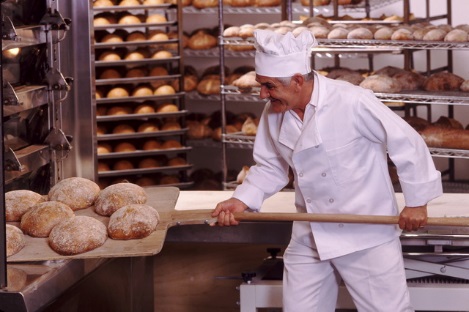 Хлеб печёт пекарь
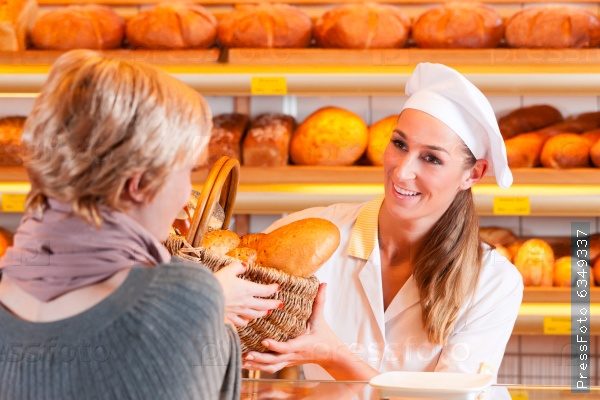 Продаёт хлеб продавец
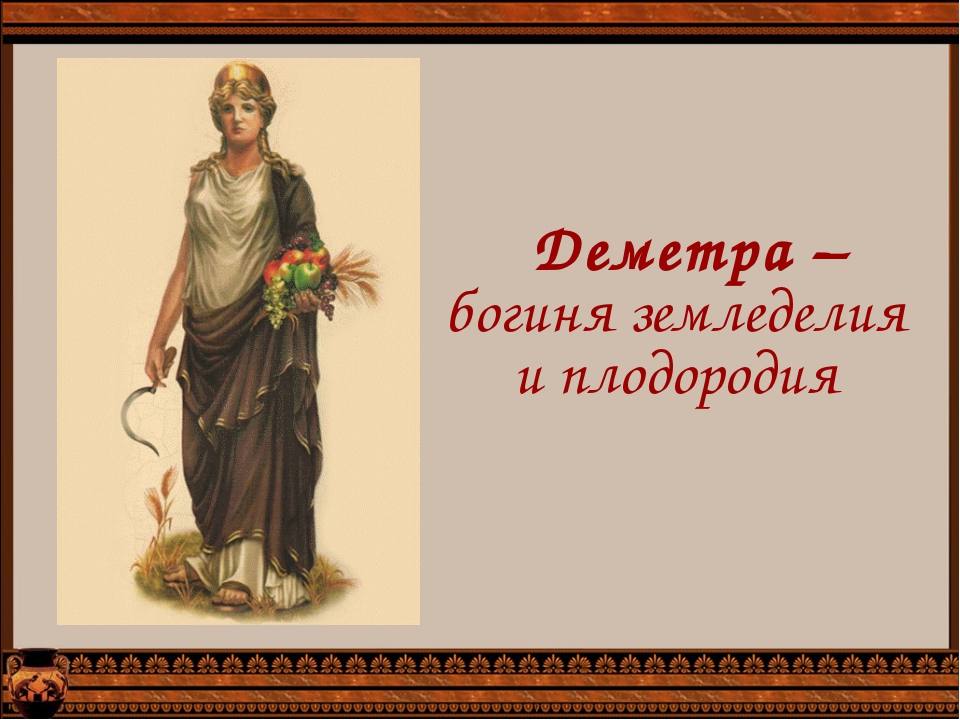 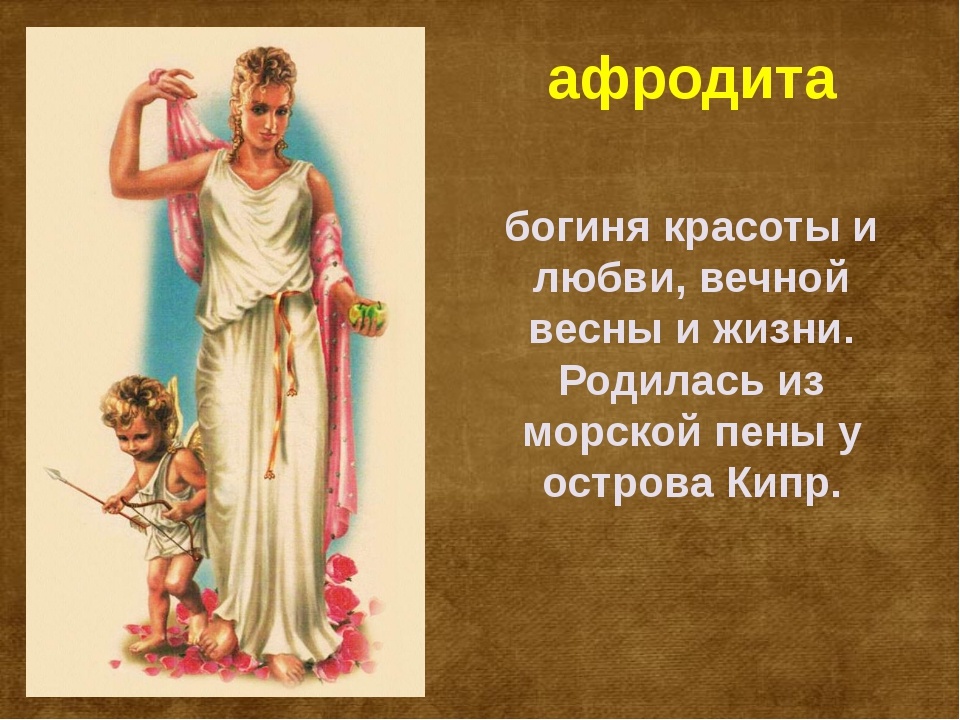 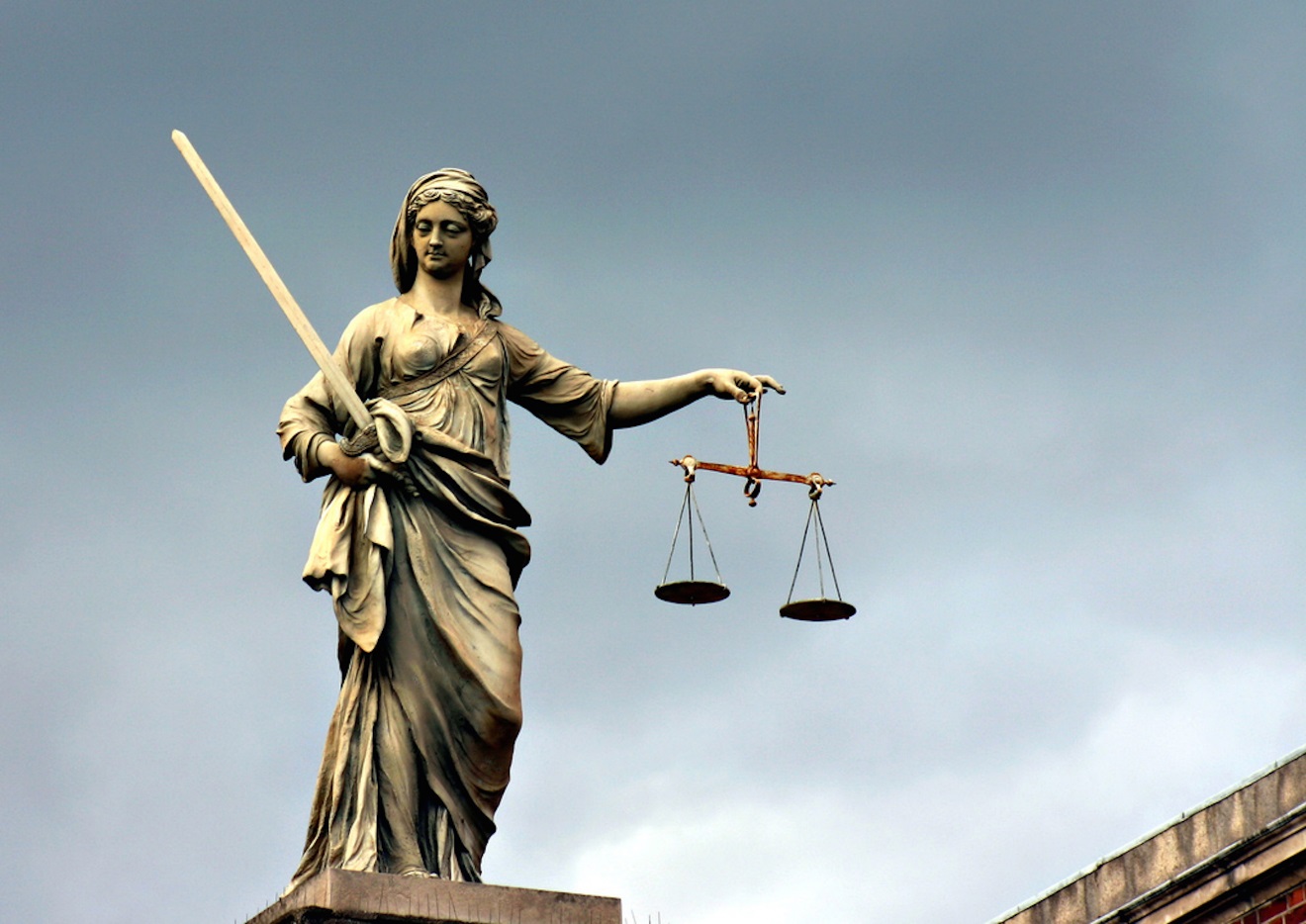 Диметра
Афродита
Фемида
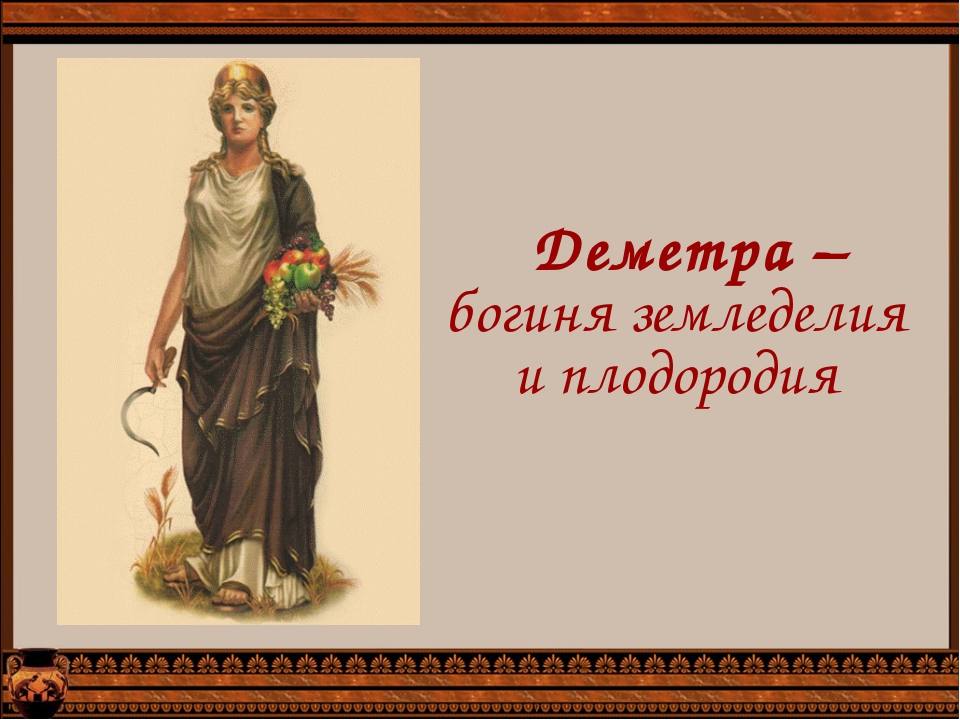 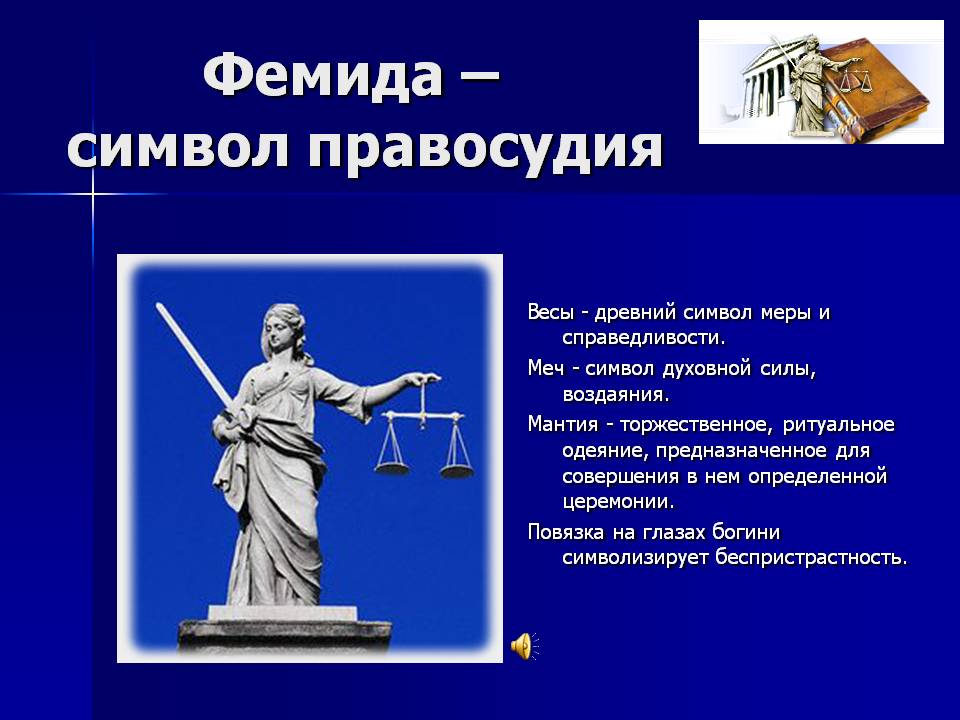 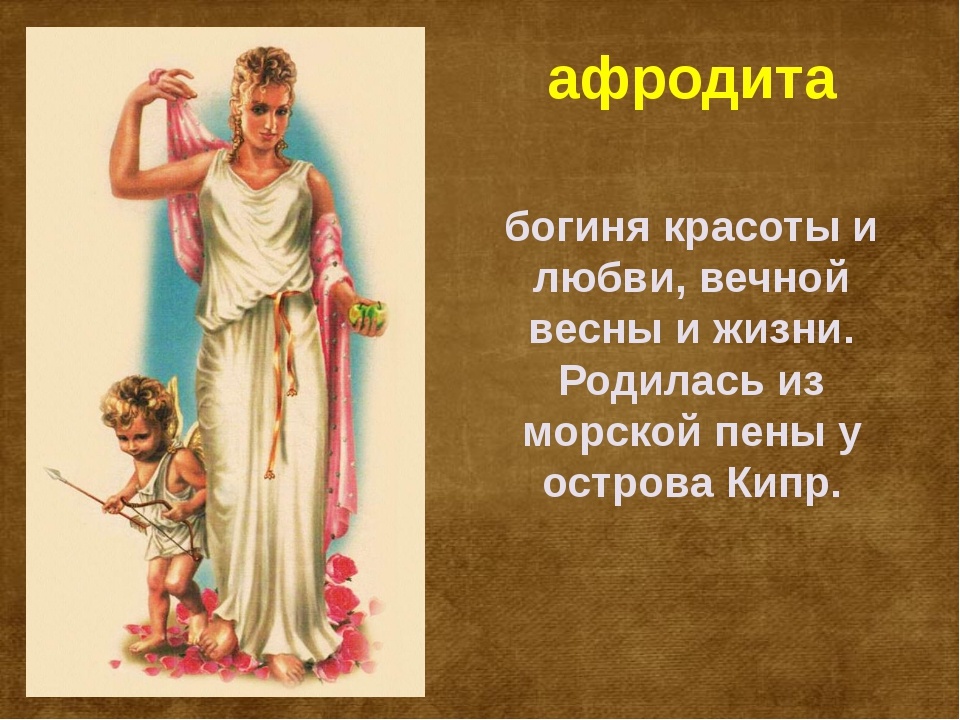 Спасибо за игру